ECML ConferenceLEARNING THROUGH LANGUAGES  10 - 11 Dec 2015
MoreDOTS/ICT-REV
Martina Emke
Language for Work
Alexander Braddell
10-11 December 2015
MoreDOTS/ICT-REV + LfW | ECML | Graz
Introductions +
Who you are, which country you are from
+
What you want to take away from this workshop
e.g. understanding of the two projects
10-11 December 2015
MoreDOTS/ICT-REV + LfW | ECML | Graz
2
Workshop agenda
Project presentations
MoreDOTS/ICT-REV
Language for Work
Discussion
10-11 December 2015
MoreDOTS/ICT-REV + LfW | ECML | Graz
3
While we tell you about the projects…
…Please consider two questions
1. How do these projects support practitioners in your country?
2. What themes / approaches do the two projects share in common?
10-11 December 2015
MoreDOTS/ICT-REV + LfW | ECML | Graz
4
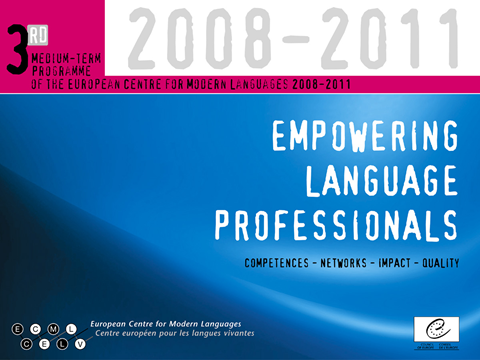 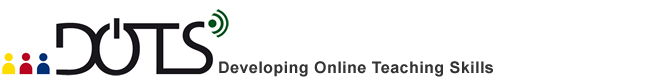 Project 1: 2008 – 2011
Product: Moodle workspace, introduced in Graz, Sept 2011
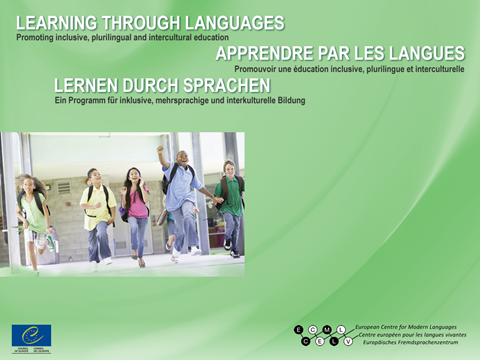 New ECML Programme: 2012 – 2015 (Learning through languages)
New series of projects 
Follow-up projects of DOTS 
More DOTS 2012 – 2013
Targeted Support 2012 – 2013
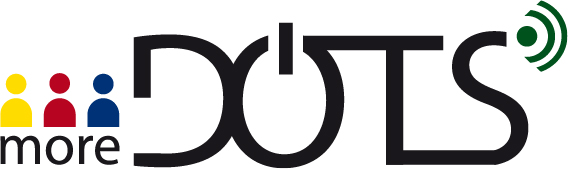 10-11 December 2015
MoreDOTS/ICT-REV + LfW | ECML | Graz
5
USE OF ICT IN SUPPORT OF LANGUAGE TEACHING AND LEARNING
INNOVATIVE METHODOLOGIES AND ASSESSMENT IN LANGUAGE 
LEARNING
based on an 8-year series of pan-European workshops a sound concept for professional development workshops has been developed
workshops for language teaching professionals (teachers, teacher educators, multipliers) are now available under the ECML’s Teaching & Consultancy programme
core are the DOTS / ICT-REV Moodle workspace and the ICT-REV inventory
European Centre for Modern Languages and European Commission cooperation on Innovative Methodologies and Assessment In Language Learning
MoreDOTS/ICT-REV + LfW | ECML | Graz
Teachers’ strengths and needs identified
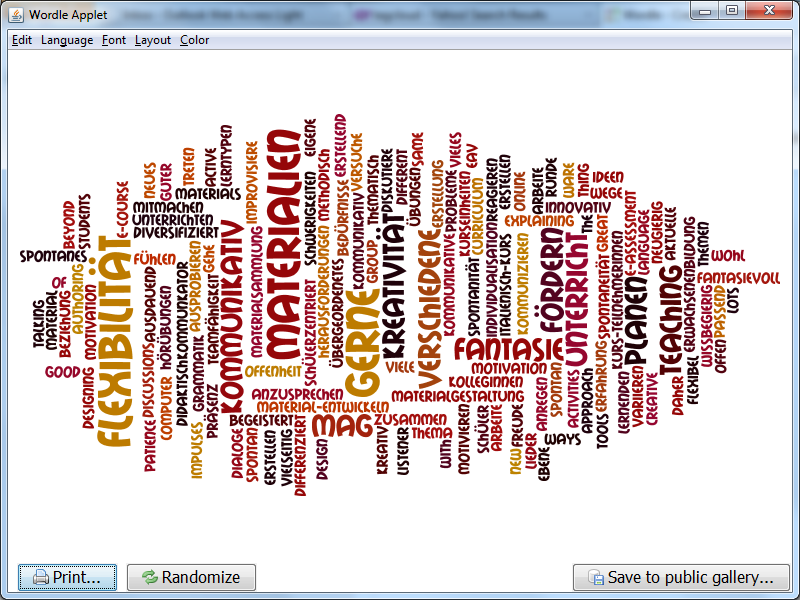 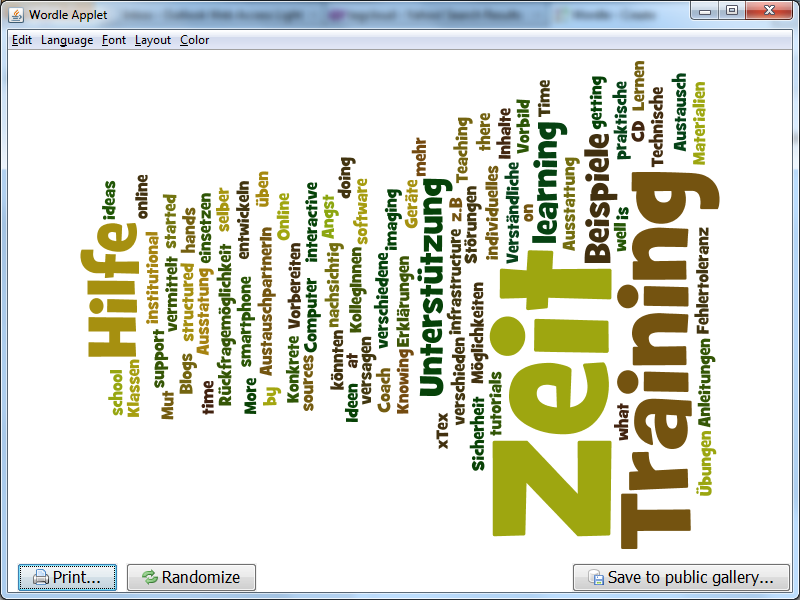 Tagclouds generated
 with Wordle
10-11 December 2015
MoreDOTS/ICT-REV + LfW | ECML | Graz
7
[Speaker Notes: I could imagine saying something like: we start with identifying teacher strengths and needs – and here are some examples from a workshop. Comment on what they are. Therefore, we created a workspace (next slide) with bitesize training materials.
Also mention: all languages welcome!]
DOTS / ICT-REV workspace http://moodle.dots.ecml.at/
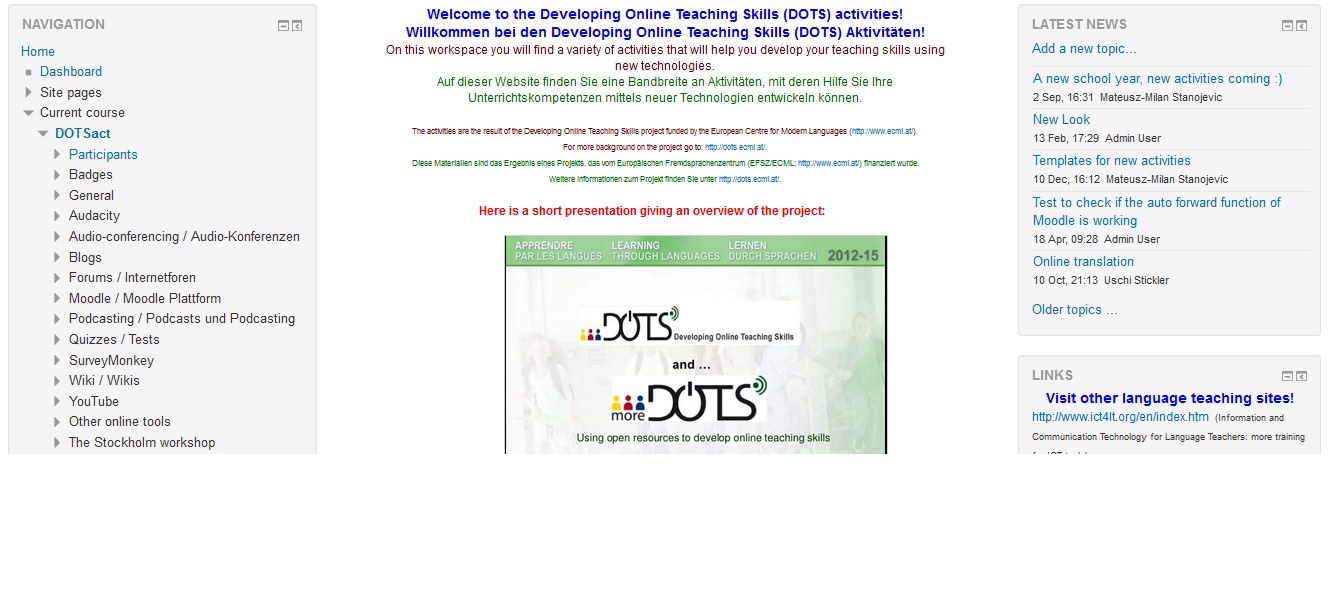 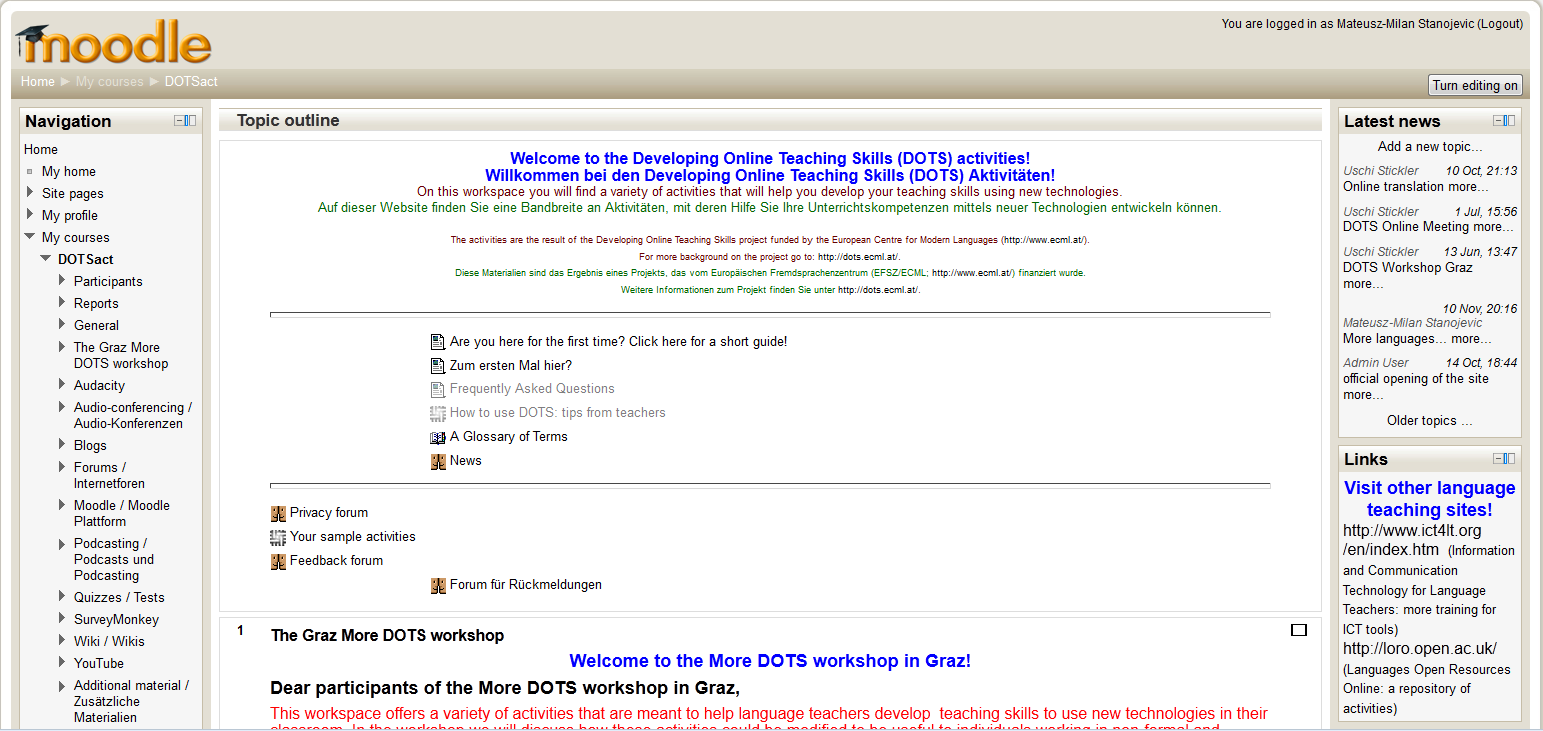 10-11 December 2015
MoreDOTS/ICT-REV + LfW | ECML | Graz
8
Training module
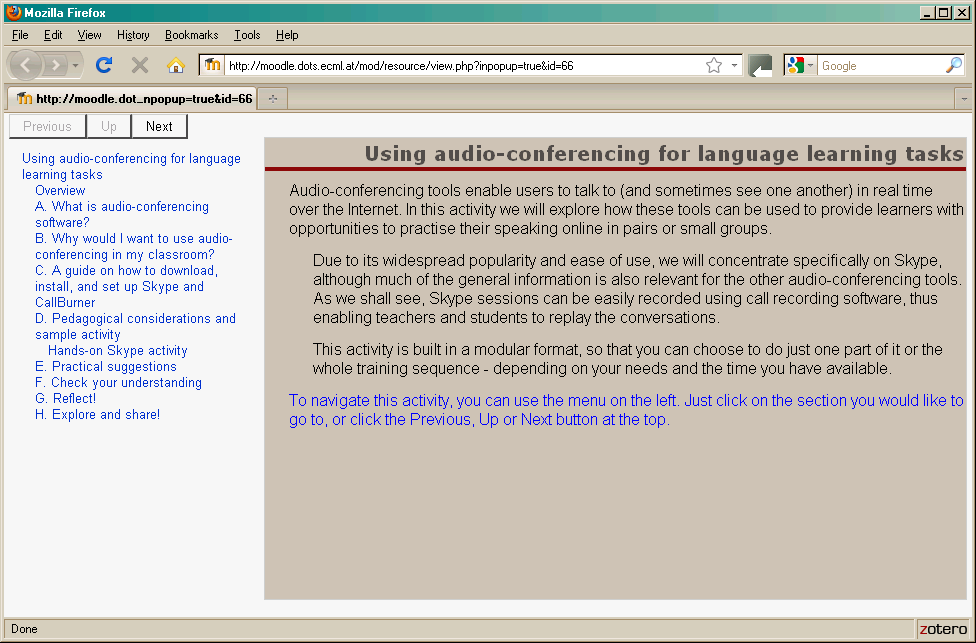 <<insert screenshot of DOTSMoodle page:

Detail of one LO with all its parts and path through the activity>>
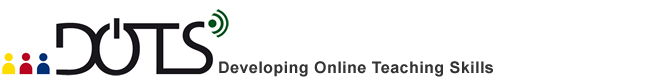 10-11 December 2015
MoreDOTS/ICT-REV + LfW | ECML | Graz
9
Personal development plan
10-11 December 2015
MoreDOTS/ICT-REV + LfW | ECML | Graz
10
[Speaker Notes: This is a personal development plan that can be used by individuals (voluntary) or in institutional or CoP-based professional development.]
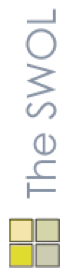 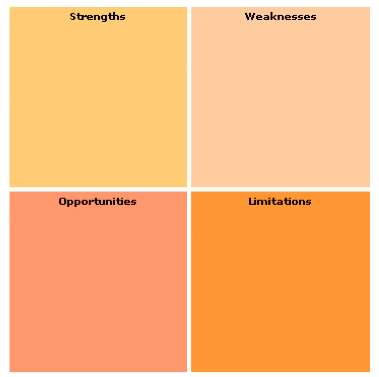 Questions to reflect upon your weaknesses
What could you improve? 
What do you do badly? 
What should you avoid?
Questions to reflect upon your strengths
What are your advantages? 
What do you do well? 
What do other people see as your strengths?
Questions to reflect upon your limitations
What obstacles do you face? 
Are the required specifications for your job changing? 
Is changing technology threatening your teaching style?
Questions to reflect upon your opportunities
What are the opportunities you face? 
What current trends can you take advantage of?
10-11 December 2015
MoreDOTS/ICT-REV + LfW | ECML | Graz
11
[Speaker Notes: The notion of sharing SWOLs with others during the workshop to create synergies – the sharing aspect as important.]
Reflective practice: the action research spiral
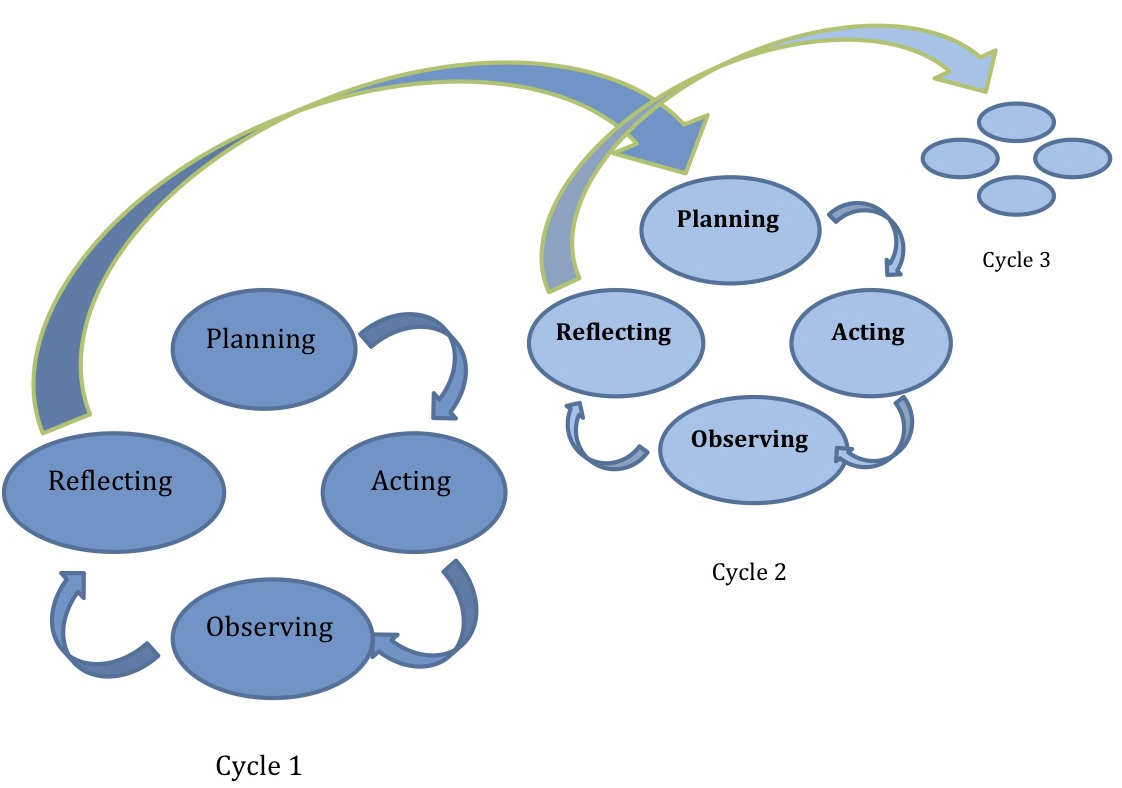 Chapter 9: Approaches to research and implications for pedagogy. In Hampel, R. and Stickler, U. (eds.) Developing online language teaching skills: pedagogy, practice and reflexion. Palgrave Macmillan (2015)
10-11 December 2015
MoreDOTS/ICT-REV + LfW | ECML | Graz
12
[Speaker Notes: From: Hampel, Regine]
CoP: the ICT-REV inventory
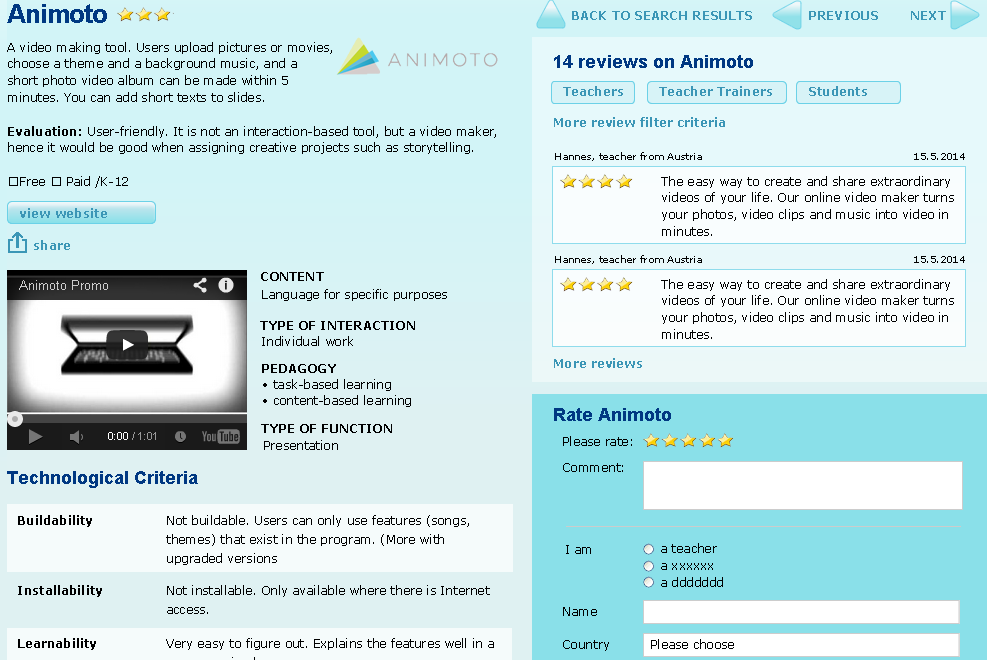 10-11 December 2015
MoreDOTS/ICT-REV + LfW | ECML | Graz
13
[Speaker Notes: The community of practice instigated by the f2f workshops, national developments
Supra-national developments: the role of the ECML, + ICT-REV (inventory)]
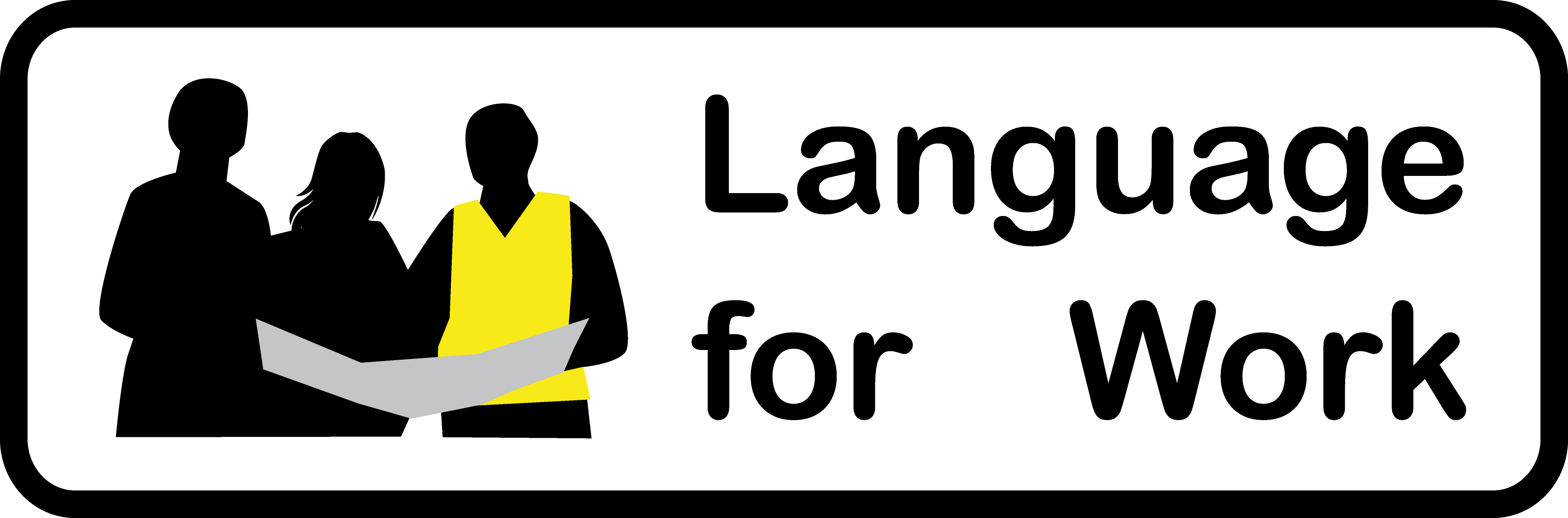 Language for Work project
European learning network for professionals supporting work-related second language development
Project team
Matilde Grünhage-Monetti (De) ex Deutsches Institut für Erwachsenenbildung 
Florence Mourlhon-Dallies (Fr) Université René Descartes Paris V Sorbonne
María Teresa Hernández García (Es) Comunidad de Madrid
Alexander Braddell (UK) OSEC CIC Ltd
10-11 December 2015
MoreDOTS/ICT-REV + LfW | ECML | Graz
14
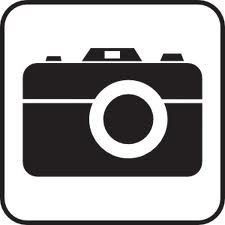 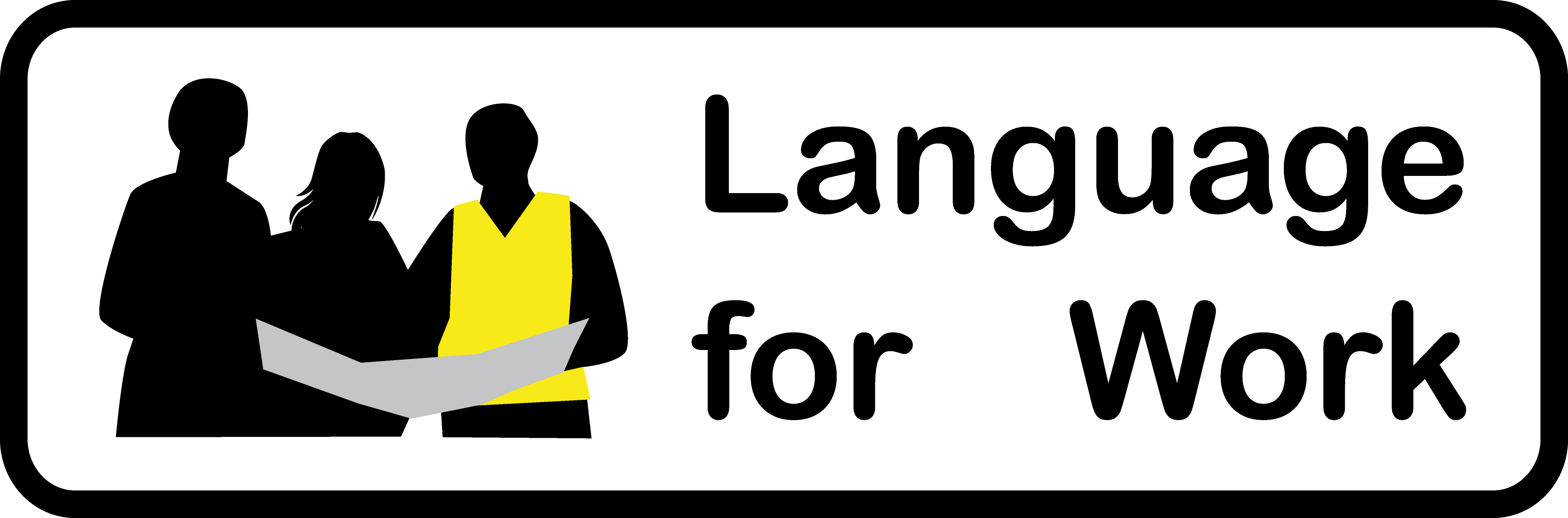 Snapshot 1: Four typical Europeans
Ms Bahmani in her taxi
Mr Kaminsky and Mr Cakir producing car parts 
Mr Leonal Vasquez caring for the elderly
What do they have in common?
They are all adult migrants who learned the 
language they use at work after 
moving to the country where they now live
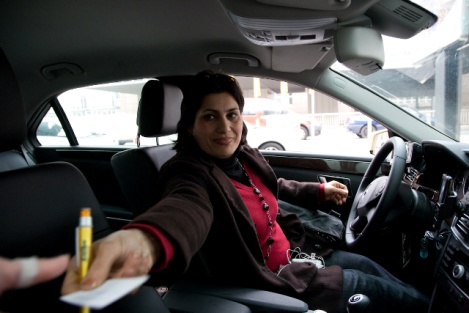 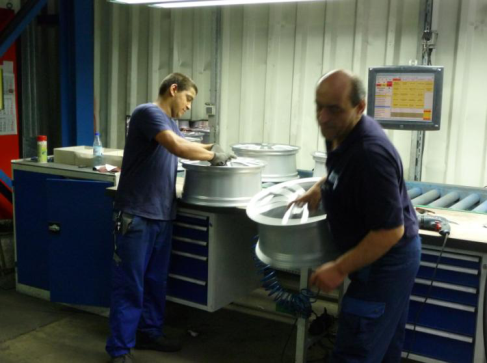 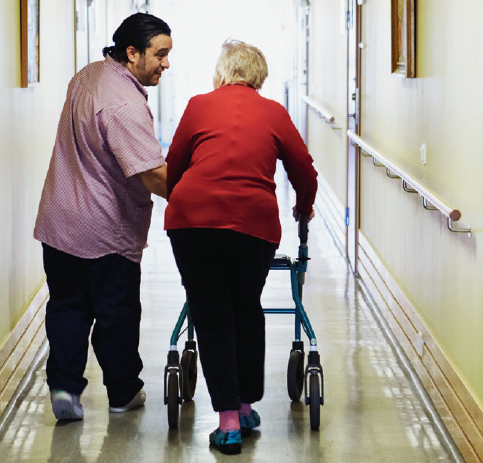 10-11 December 2015
MoreDOTS/ICT-REV + LfW | ECML | Graz
15
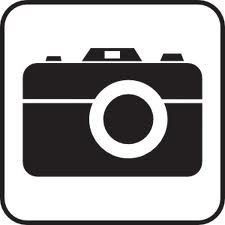 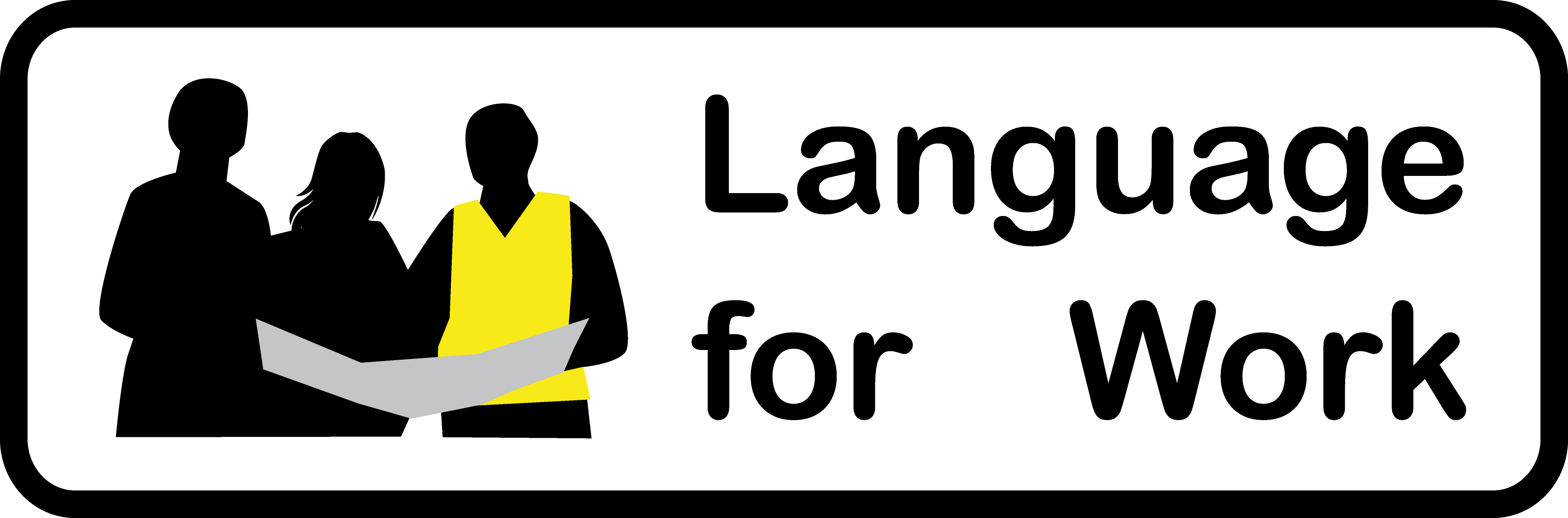 Snapshot 2: EU 27 states, Jan 2013
20.4 million citizens of non-member states living in EU-27 states
33.5 million people born outside of EU-27 living in EU-27 states
13.7 million EU-27 citizens living as foreign nationals in a different EU-27 state
17.3 million EU-27 citizens living in a different EU-27 state
Source: Eurostat Migration and migrant population statistics (http://ec.europa.eu/eurostat/statistics-explained/index.php/Migration_and_migrant_population_statistics#Migration_flows)
10-11 December 2015
MoreDOTS/ICT-REV + LfW | ECML | Graz
16
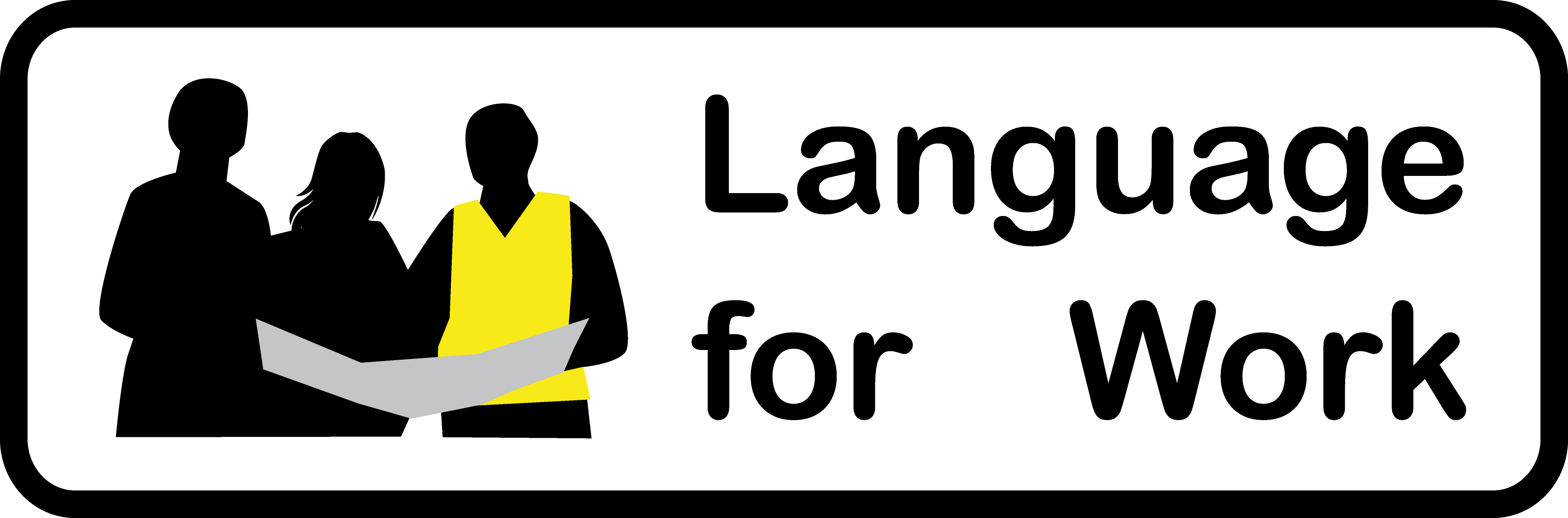 Linguistic integration of adult 
migrants (LIAM)
Council of Europe project, working group
Help member states to develop inclusive language policies based on CoE values (human rights, democracy, rule of law)
http://www.coe.int/en/web/lang-migrants
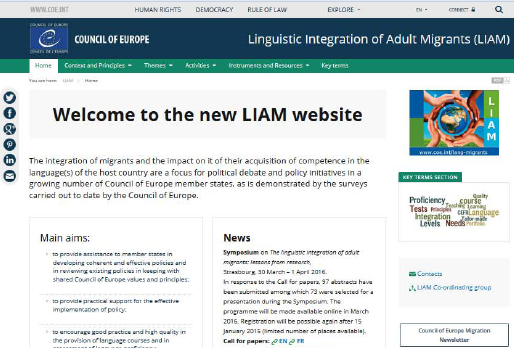 An issue with some history…
e.g. D.A. Wilkins (1973), The Language Needs of Adult Immigrants.
Strasbourg: Council of Europe
10-11 December 2015
MoreDOTS/ICT-REV + LfW | ECML | Graz
17
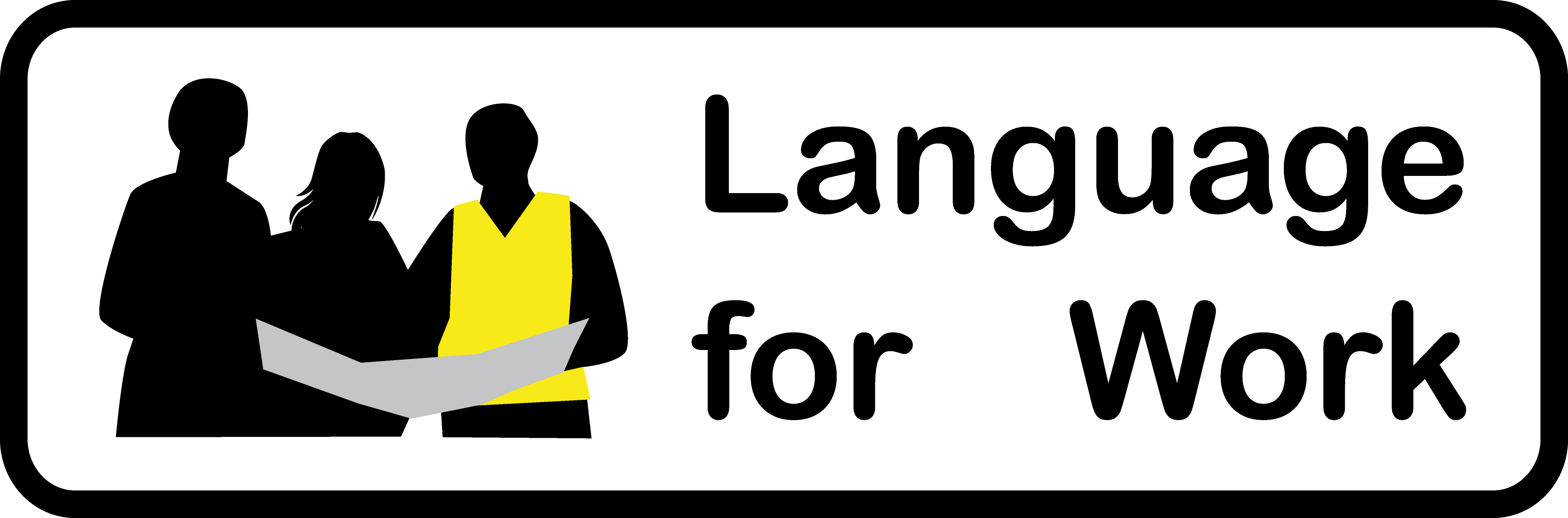 Work-related L2 learning?
Integration of migrants essential for society
Work central to migrant integration
Communication central to modern work practices
Ability to communicate effectively at work crucial for migrants, employers, wider society
Work-related language learning matters!
10-11 December 2015
MoreDOTS/ICT-REV + LfW | ECML | Graz
18
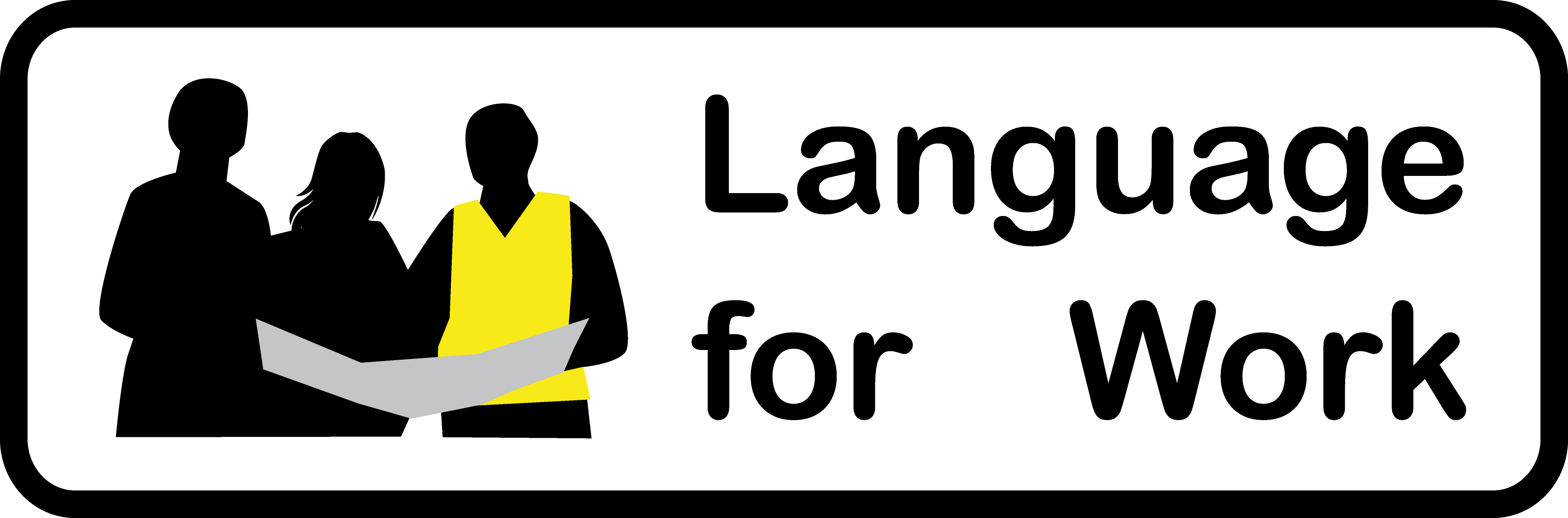 Work-related L2 learning
Complex, boundary crossing 
Work, migration, intercultural communication, social policy, learning, language, literacy, linguistics, labour market, people management…etc.
Range of contexts
Pre-employment L2 learning for immigrants, also emigrants
L2 learning in vocational schools
Work-related learning in integration courses
L2 learning for specific occupational areas, qualifications
Workplace L2 learning
Multi-dimensional, many faceted – but connected
10-11 December 2015
MoreDOTS/ICT-REV + LfW | ECML | Graz
19
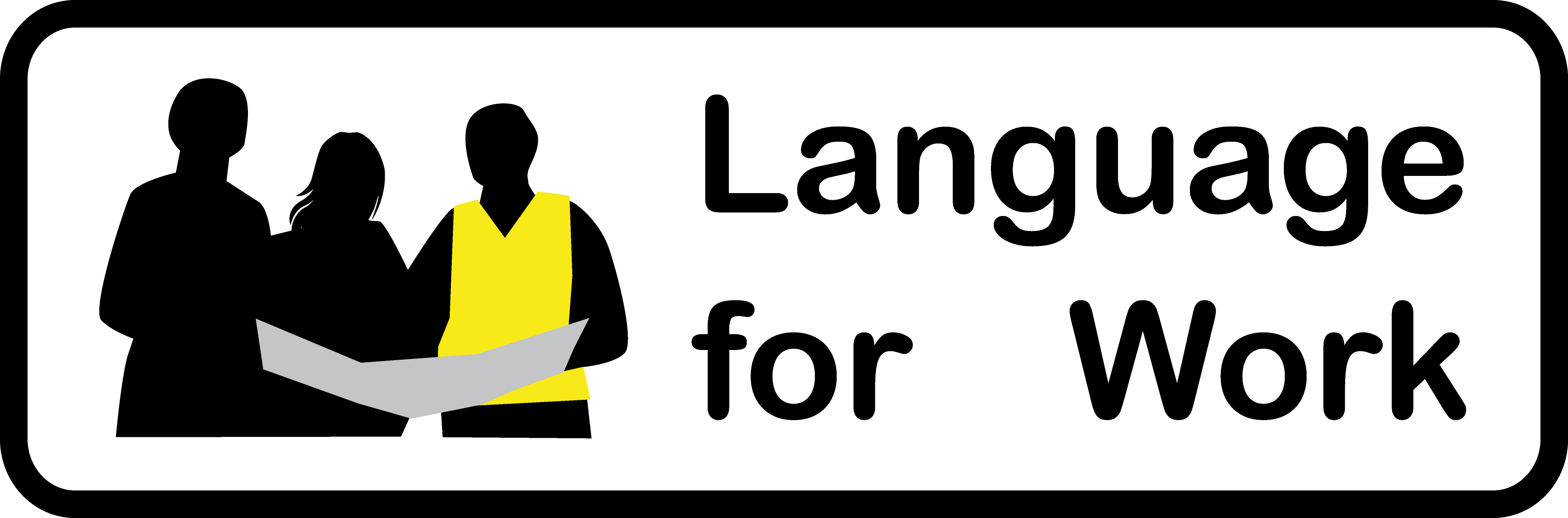 Language for Work (LfW) project
Aim 
Network practitioners across Europe
Rationale 
Work-related L2 learning = emerging field
Common concerns across Europe,  diverse responses 
Network to share practice, help shape policy, enable more effective local responses 
Objectives
Three consultative meetings for practitioners to establish network
Development of website to operationalise network
10-11 December 2015
MoreDOTS/ICT-REV + LfW | ECML | Graz
20
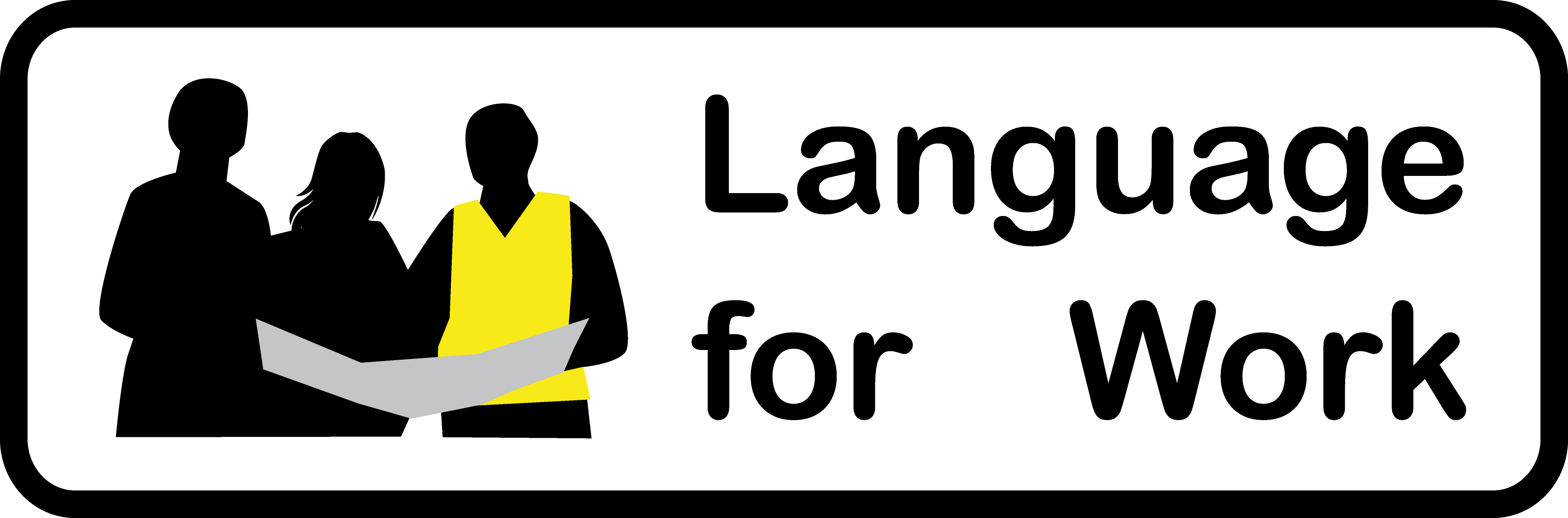 Consultative meetings
2012	20 specialists from 12 European countries	
Guest speaker: Dr Knud Illeris (Denmark)
2013	26 specialists from 14 European countries
Guest speaker: Dr Lorna Unwin (UK)
2015 	46 specialists from 32 European countries
Guest speaker: Dr Laurent Filliettaz (Switzerland)
Specialist included civil servants, researchers, learning providers, trade unionists, educational publishers
Each event attracted self-funding participants
10-11 December 2015
MoreDOTS/ICT-REV + LfW | ECML | Graz
21
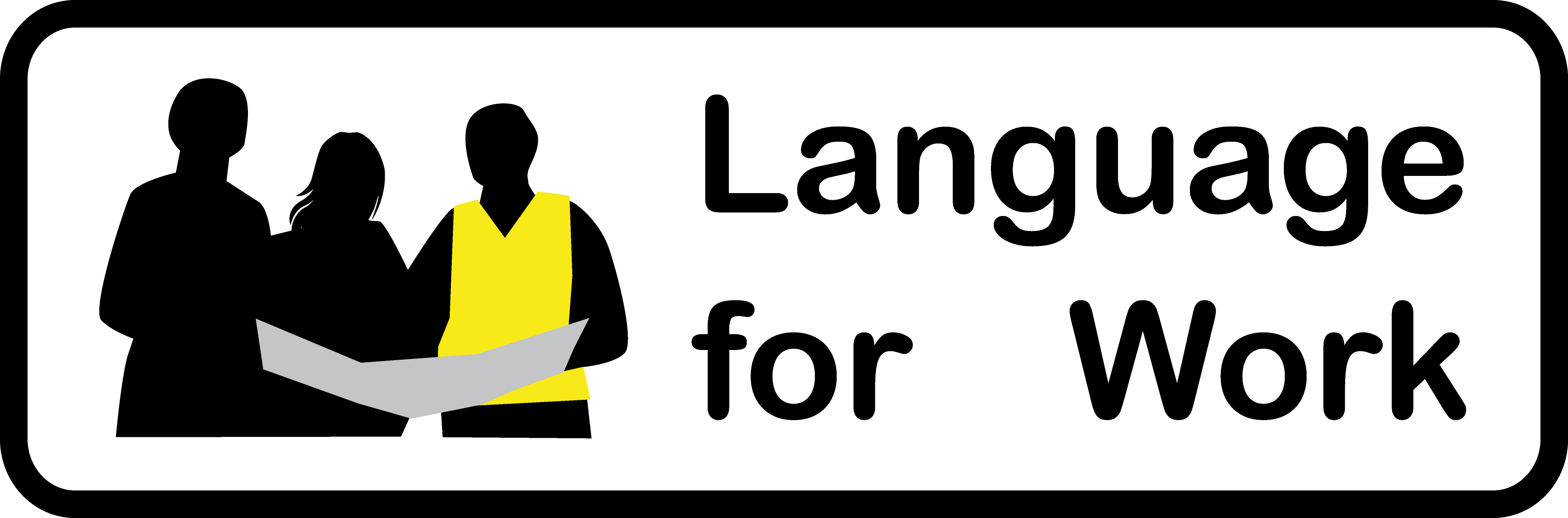 Meeting focus
Would a network be helpful?
How should it function?
What contribution should it aim to make?
Policy
?
Priorities
Research
Practice
10-11 December 2015
MoreDOTS/ICT-REV + LfW | ECML | Graz
22
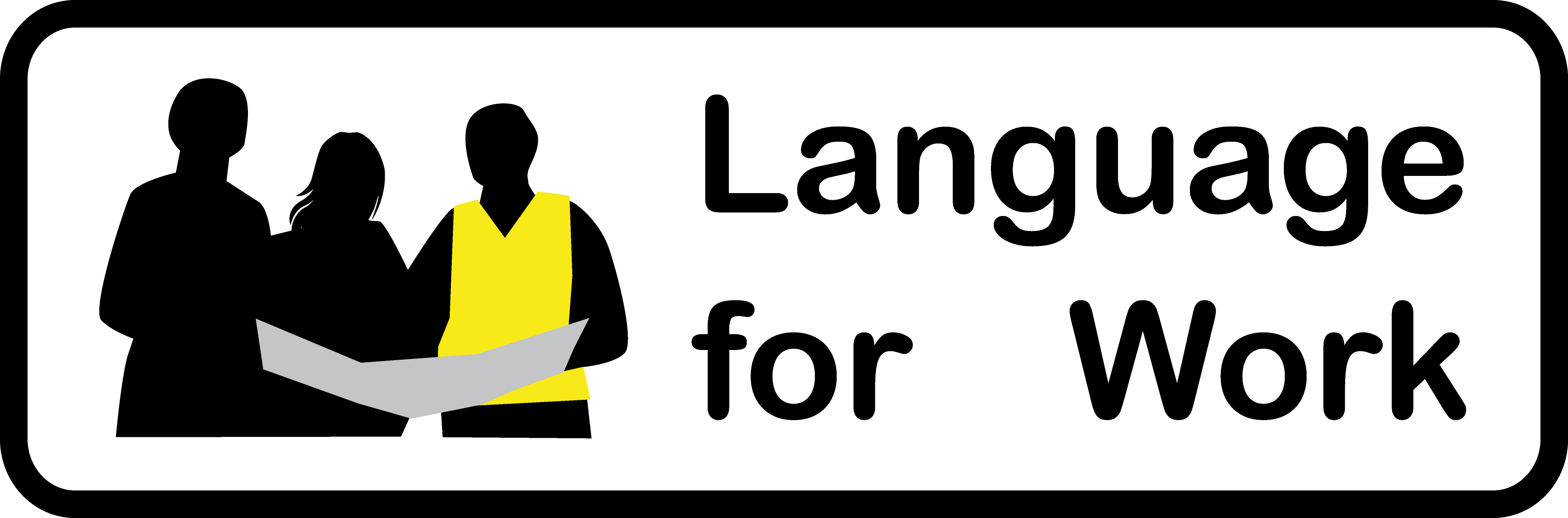 Meeting outcomes
Demand for network? Yes
Aims ? 
Raise awareness of LfW, enable sharing of experience and resources (to develop expertise)
Objectives?
Lobbying, advocacy, awareness raising, promotion of LfW at national and European levels
Development of theoretical/conceptual models, practice models, quality frameworks
Provision of expertise and resources
Provision of networking, professional development opportunities
10-11 December 2015
MoreDOTS/ICT-REV + LfW | ECML | Graz
23
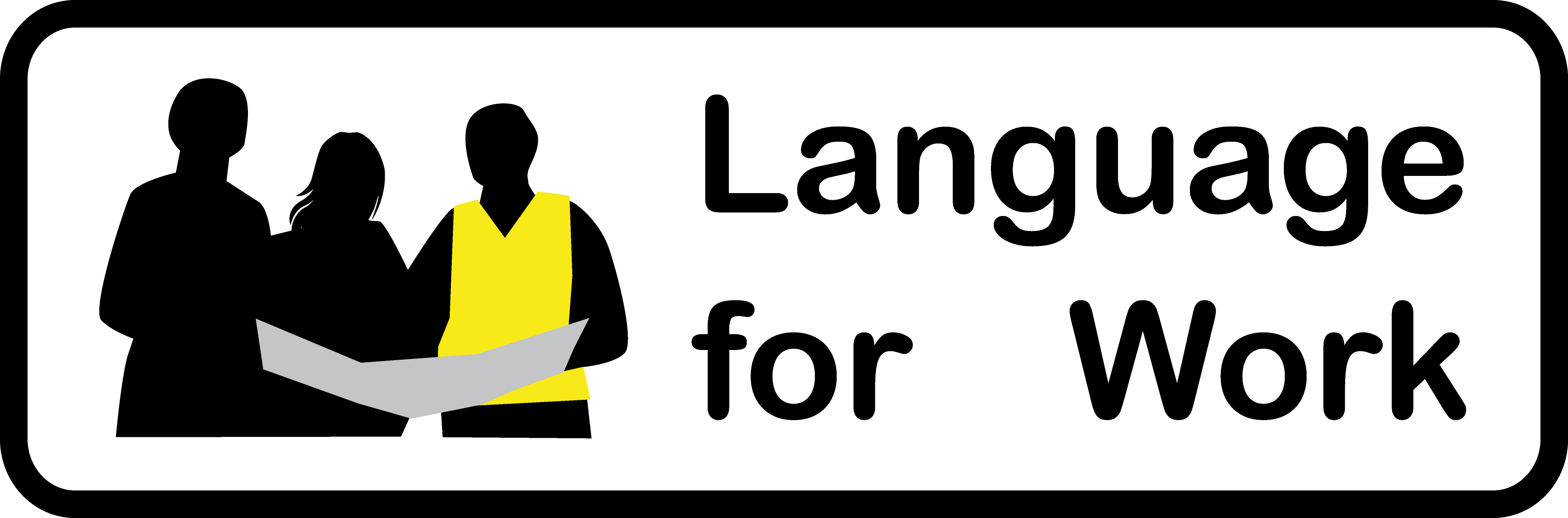 Website
Resource centre: Practical + theoretical/analytical resources 
Community section to support active networking

>100 registered
users from 32 
countries

40 network 
members in 
20 countries
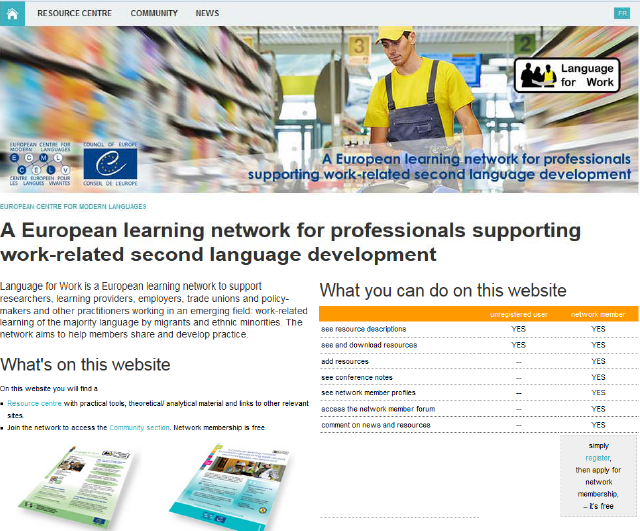 10-11 December 2015
MoreDOTS/ICT-REV + LfW | ECML | Graz
24
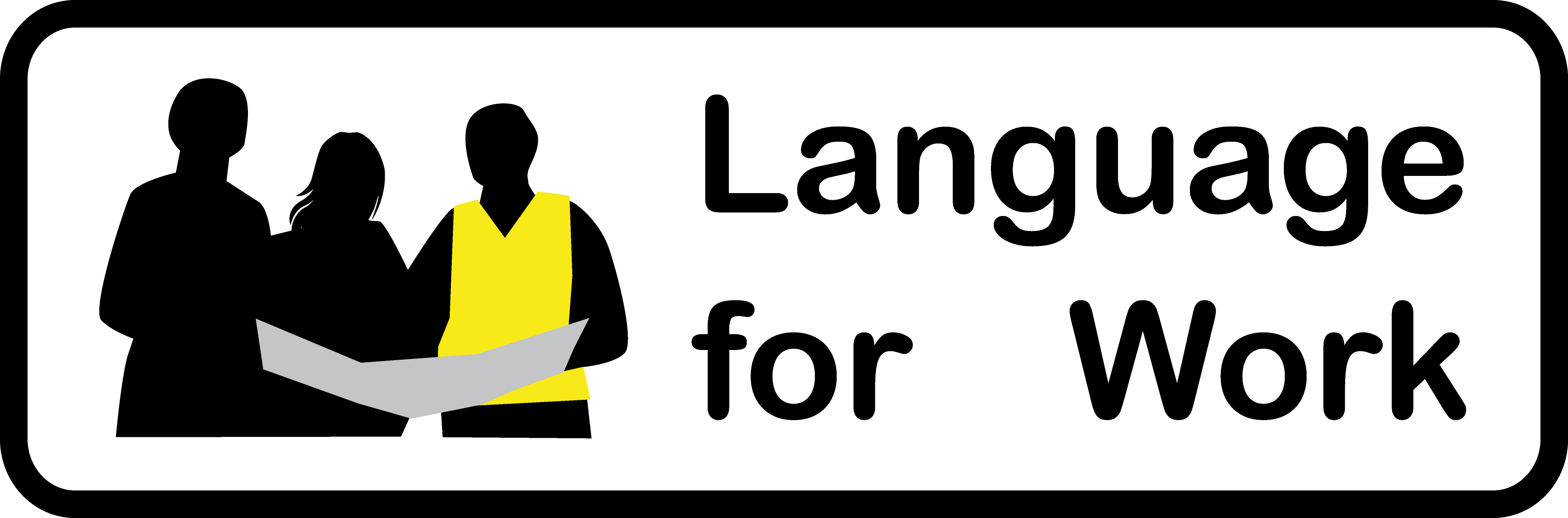 Project outcomes
Network established, growing
Website up-and-running




2016-19 ECML programme
Language for Work – tools for professional development
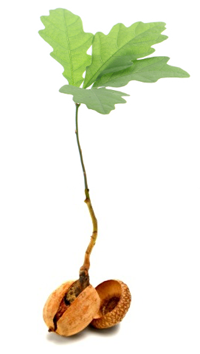 10-11 December 2015
MoreDOTS/ICT-REV + LfW | ECML | Graz
25
With the person sitting next to you…
Share your thoughts regarding the two questions: 1. How do these projects support practitioners in your country?
2. What themes / approaches do the two projects share in common?
Then…
3. Document your thoughts on the Padlet board and / or feed them into the plenary discussion.
10-11 December 2015
MoreDOTS/ICT-REV + LfW | ECML | Graz
26
Padlet board
http://padlet.com/martina_emke/ECML2015
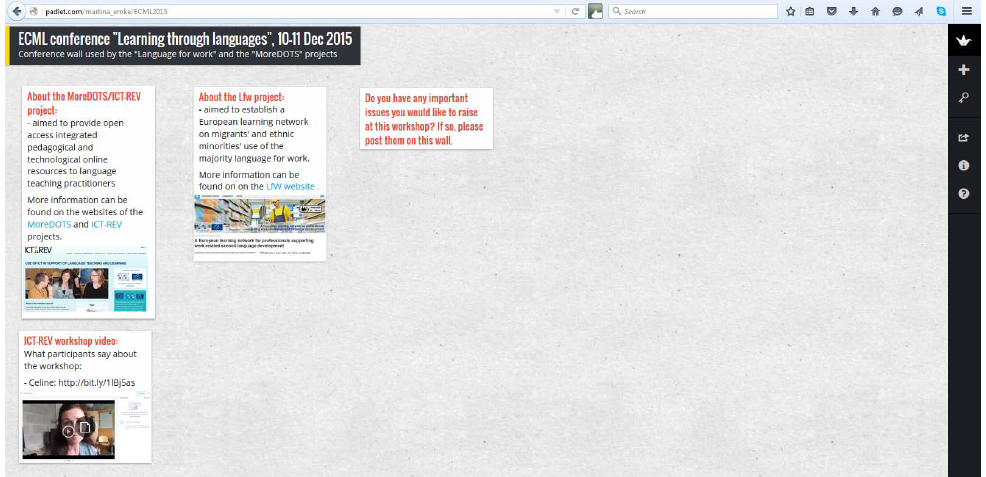 To post a note, just double-click anywhere on this grey area
10-11 December 2015
MoreDOTS/ICT-REV + LfW | ECML | Graz
27
Thank you…
…and goodbye!
10-11 December 2015
MoreDOTS/ICT-REV + LfW | ECML | Graz
28